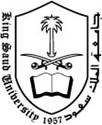 Pharmacokinetics II:
Bioavailability and Distribution
Prof. Hanan Hagar
Pharmacology Department
Distribution
What student should know

Major body fluid compartments
Concept of compartments.
Apparent volume of distribution (vd).
Plasma protein binding.
Tissue binding.
Redistribution
Distribution
Is the process by which drugs leave blood circulation and enters the interstitium and/or the cells of the tissues.
Absorption & distribution
Elimination
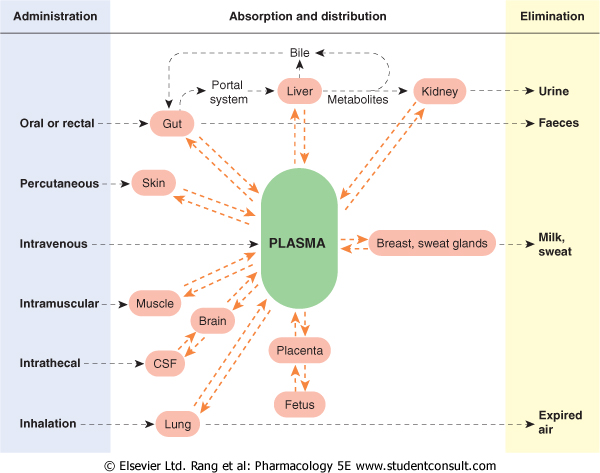 Sites of 
Administration
The major body fluid compartments are 
Extracellular fluid (22%)
	-  Plasma ( 5 % of body weight = 4 liters ).
	-  Interstitial fluid ( 16 % = 10 liters).
	-  Lymph ( 1 % ).

Intracellular fluid ( 35 % ) 
fluid present inside all cells in the body (28 L).

Transcellular  fluid ( 2%)
cerebrospinal, intraocular, synovial, peritoneal, pleural & digestive secretions.
Total body fluids 
(60% of body weight in 70-kg individual)

				  
                                        Plasma (4 L)
            		  
				     Interstitial fluids (10 L)
				   
				     Intracellular volume ( 28 L)
Total body 
Fluids 
(42 Liters)
Apparent Volume of Distribution (Vd)
is the ratio of drug amount in the body to the concentration of drug in blood 

Vd (L)=  total amount of drug in body (mg)
                concentration in blood (mg/L)
	
Large Vd = means long duration of action
FACTORS AFFECTING DISTRIBUTION
1.Cardiac output and blood flow. 
2. Physiochemical properties of the drug.
Molecular weight
Pka.
Lipid solubility.

3. Capillary Permeability 
4. Plasma protein binding 
5. Tissue binding.
Blood flow to organs
The greater the blood flow to tissues, the more distribution that occurs from plasma to interstitial fluids.

Drugs distribute more rapidly to brain, liver and kidney > more than skeletal muscles & fat.
Physiochemical properties
Most lipid soluble drugs cross biological membranes

Hydrophilic drugs do not readily cross membranes but go through slit junctions
Volume of Distribution (Vd)
Drugs with high Vd  
Have higher concentrations in tissues than in plasma.  
Relatively lipid soluble.
Distributed intracellularly
Not efficiently removed by haemodialysis.  
e.g. phenytion, morphine, digoxin
Volume of Distribution (Vd)
Drugs with low   Vd   
confined to plasma & interstitial fluid. 
distributed  in   extracellular compartments. 
Polar comp or lipid insoluble drugs. e.g. Carbenicillin,  vecuronium, gentamycin.  
High MW  e.g. heparin – insulin.
High plasma protein binding e.g. warfarin. 
Do not cross  BBB or   placental  barriers.
Capillary permeability
Endothelial cells of capillaries in tissues other than brain have wide slit junctions allowing easy movement & distribution.

Brain has tight junction Blood Brain Barrier (BBB).
Blood brain barrier (BBB): 
Only lipid soluble drugs or carrier mediated transport can cross BBB.
Hydrophilic drugs (ionized or polar drugs) can not cross BBB.
Inflammation  as in meningitis increase permeability to hydrophilic drugs 
e.g. penicillin & gentamycin 

Placental barrier
Lipid soluble drugs can cross placental barrier and enter the fetal blood.
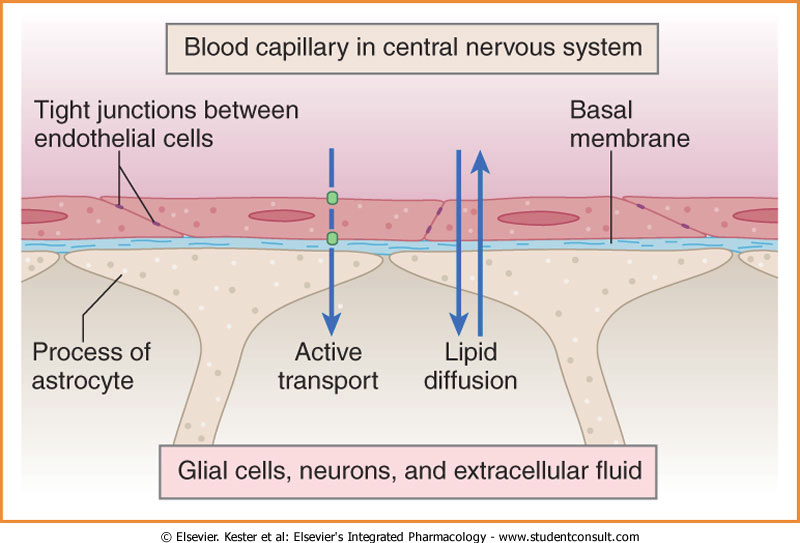 Binding of Drugs

Plasma proteins binding.
Tissue proteins binding.
Plasma protein binding

 Drugs can bind to plasma proteins (acidic drug bind to albumin while basic drugs bind to glycoprotein)

 Drugs exist in two forms bound and unbound forms in equilibrium
    
Unbound drug (free)                bound drug
Tissues Binding
Drugs can bind to specific tissue

Tetracycline bind to bone  

Iodides accumulate in salivary & thyroid glands
Unbound form of drug 

 diffusible form
 combine with receptors

available for elimination 

has short duration  of
    action (t ½).
bound form of drug 

 non diffusible form

 can not combine with
  receptors

 not available for 
   elimination 

 has long duration of
        action (t ½).
Characters & consequences of Binding 

Usually reversible.
 determines volume of distribution (vd) 
Slows drug metabolism & excretion.
Prolongs duration of drug action (t1/2).
Result in clinically important drug interactions.
Redistribution
Redistribution of the drug away from its site  of action  to other tissues where it can not produce an action e.g. thiopental 

Termination 
	Biotransformation. 
	Excretion.
	Redistribution.